GI 幻灯集 2019摘要选自：
ESDO 来信
各位同事，大家好! 
我们很荣幸展示这部 ESDO 幻灯集，该幻灯集旨在强调和总结来自 2019 年重大会议的消化系统癌症关键研究结果。该幻灯集特别侧重于 ESMO 第二十一届世界胃肠癌大会并提供四种语言版本—英语、法语、中文和日语。
肿瘤学临床研究领域是一个充满挑战和不断变化的环境。在这种环境下，我们都珍视科学数据和研究成果的获取，这种获取有助于教育并启发我们作为科学家、临床医生和教育工作者取得进一步进展。我们希望您发现这份消化系统癌症最新进展情况综述有益于您执业。如果您愿意与我们分享您的想法，我们欢迎您提供评论。请将所有信件发送至 info@esdo.eu。
最后，我们还非常感谢 Lilly Oncology 在实现这项活动中给予资金、行政和后勤保障。
此致，
Eric Van Cutsem	Ulrich GüllerThomas Seufferlein 	Thomas GruenbergerCôme Lepage	Tamara Matysiak-BudnikWolff Schmiegel	Jaroslaw RegulaPhillippe Rougier (hon.)	Jean-Luc Van Laethem
（ESDO 理事会）
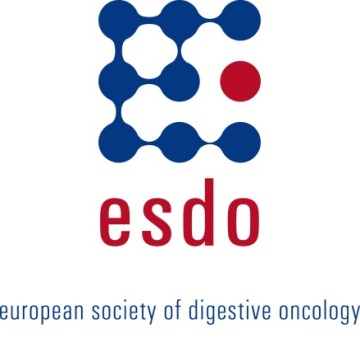 ESDO 2019 年内科肿瘤学幻灯集编辑
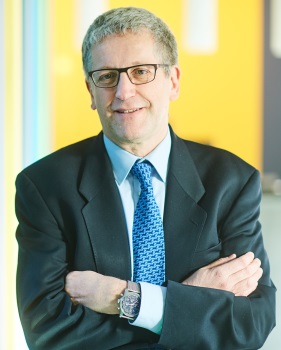 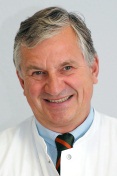 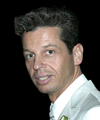 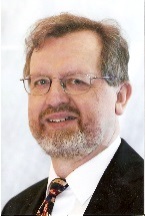 结直肠癌
Eric Van Cutsem 教授	比利时鲁汶大学医院消化肿瘤学
Wolff Schmiegel 教授 	德国波鸿鲁尔大学医学部
Thomas Gruenberger 教授	奥地利维也纳 Kaiser-Franz-Josef 医院外科
Jaroslaw Regula 教授	波兰华沙肿瘤学研究所胃肠病学和肝病学部
胰腺癌和肝胆肿瘤
Jean-Luc Van Laethem 教授	比利时布鲁塞尔 Erasme 大学医院消化肿瘤学
Thomas Seufferlein 教授	德国乌尔姆市乌尔姆大学内科门诊部 I
Ulrich Güller 教授	瑞士圣加仑 Kantonsspital St Gallen 内科肿瘤学和血液学
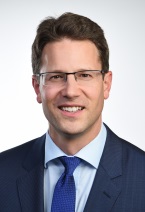 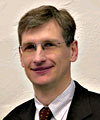 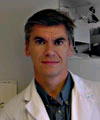 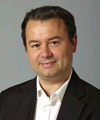 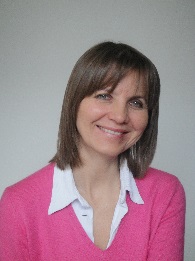 胃-食管和神经内分泌肿瘤 
Côme Lepage 教授	法国第戎市大学医院与国家健康与医学研究院
Tamara Matysiak 教授	法国南特消化疾病研究所肝-胃肠病学与消化肿瘤学
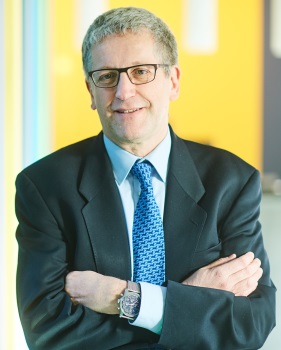 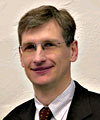 生物标志物
Eric Van Cutsem 教授	比利时鲁汶大学医院消化肿瘤学
Thomas Seufferlein 教授	德国乌尔姆市乌尔姆大学内科门诊部 I
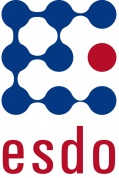 词汇表
1L	一线
5FU	5-氟尿嘧啶
AST	天冬氨酸氨基转移酶
ATP	三磷酸腺苷
BICR	设盲独立中心评审
bid	每日两次
BOR	最佳总体缓解
BSC	最佳支持疗法
BTK	布鲁顿氏酪氨酸激酶
BTLC	目标病灶最佳变化
CA19-9	碳水化合物抗原 19-9
CAR	嵌合抗原受体
CBR	临床获益率
CI	置信区间
CR	完全缓解
CRC	结直肠癌
CRM	环周切缘
CRP	C-反应蛋白
CT	化疗
ctDNA	循环肿瘤 DNA
D	天
DCR	病情控制率
DFS	无病生存
DLT	剂量限制性毒性
DoR	缓解持续时间
ECOG	美国东部肿瘤协作组
EORTC	欧洲癌症研究和治疗组织
FGFR		成纤维细胞生长因子受体
FOLFIRI		亚叶酸 + 5-氟尿嘧啶 + 		伊立替康
FOLFOX		亚叶酸 + 5-氟尿嘧啶 + 		奥沙利铂
G	级
GEJ	胃食管连接部
GGT	γ-谷氨酰转移酶
GI	胃肠
Gy	戈瑞
HER2	人表皮生长因子受体 2
HR	风险比
HRc	激素受体
HRQoL	健康相关生活质量
IHC	免疫组织化学
(m)ITT	（改良）治疗意向
IV	静脉
mCRC	转移性结直肠癌
mAb	单克隆抗体
MASC	乳腺样分泌癌
MSI(-H)	微卫星不稳性（高）
MSS	微卫星稳定
nal-IRI	伊立替康脂质体
NAR	新辅助直肠
NCI	美国国家癌症研究所
NE	不可评价
NOS	未另行规定
NR	未达到
ORR	总体/客观缓解率
(m)OS	（中位）总生存期
pCR	病理学完全缓解
PD	病情进展
PDAC	胰腺导管腺癌
PD-L1	程序性死亡配体 1
(m)PFS	（中位）无进展生存期
PR	部分缓解
PS	体能状态
q(2/3/4/5)w	每 (2/3/4/5) 周
QLQ-C30	生活质量问卷调查 C30
QoL	生活质量
R	随机分组
R0/1	切除 0/1
RECIST	实体瘤疗效评价标准
SD	病情稳定
TMB	肿瘤突变负荷
TGR	肿瘤生长速率
TRAE	治疗相关不良事件
TRG	肿瘤消退等级
TTF	至治疗失败时间
Tx	治疗
WT	野生型
目录
食管癌和胃癌	6
胰腺、小肠和肝胆管癌症	13
胰腺癌	14
小肠癌	28
胆管癌	32
结肠、直肠和肛门癌	39
胃肠癌	77
注：欲跳转至某个部分，右键点击编号并选择“打开超链接”
食管癌和胃癌
LBA-003：一项评估 TAS-118 + 奥沙利铂对比 S-1 + 顺铂作为一线化疗用于晚期胃癌患者的 III 期研究（SOLAR 研究）– Kang Y-K 等人
研究目的
研究 TAS-118 + 奥沙利铂对比 S-1 + 顺铂用于晚期胃癌或 GEJ 癌患者的疗效和安全性
TAS-118 40–60 mg bid D1–7 + 奥沙利铂 85 mg/m2 D1，D15 q2w(n=347)
PD/毒性
患者关键纳入标准
晚期胃癌或 GEJ 癌
从未接受治疗
HER2 检测为阴性或未知
ECOG PS 0–1
(n=711)
分层
ECOG PS（0 和 1）
可测量病灶（是和否）
国家/地区（日本和韩国）
R
1:1
S-1 40–60 mg bid D1–21 + 顺铂 60 mg/m2 D1 或 D8 q5w(n=334)
PD/
毒性
主要终点
OS
次要终点
PFS、TTF、ORR、DCR、安全性
Kang Y-K, et al. Ann Oncol 2019;30(suppl):abstr LBA-003
LBA-003：一项评估 TAS-118 + 奥沙利铂对比 S-1 + 顺铂作为一线化疗用于晚期胃癌患者的 III 期研究（SOLAR 研究）– Kang Y-K 等人
关键结果
PFS
OS
100
100
80
80
TAS-118 + 奥沙利铂
S-1 + 顺铂
TAS-118 + 奥沙利铂
S-1 + 顺铂
60
60
PFS，%
OS，%
40
40
20
20
0
0
0


347
334
3


280
249
6


180
153
9


123
88
12


87
61
15


60
42
18


40
32
21


31
19
24


20
14
27


17
13
30


12
10
33


5
6
36


5
4
39


2
0
42


0
0
45


0
0
48


0
0
0


347
334
3


330
323
6


304
280
9


255
236
12


217
202
15


174
167
18


143
111
21


103
83
24


69
53
27


48
38
30


28
26
33


17
12
36


2
1
39


0
0
42


0
0
45


0
0
48


0
0
时间，月
时间，月
面临风险的人数
TAS-118
S-1
*对数秩检验
Kang Y-K, et al. Ann Oncol 2019;30(suppl):abstr LBA-003
LBA-003：一项评估 TAS-118 + 奥沙利铂对比 S-1 + 顺铂作为一线化疗用于晚期胃癌患者的 III 期研究（SOLAR 研究）– Kang Y-K 等人
关键结果（续）
结论
在晚期胃癌或 GEJ 癌患者中，与 S-1 + 顺铂相比，TAS-118 + 奥沙利铂作为 1L 治疗可显著改善生存期
就发生非血液学 AE 的患者比例而言，TAS-118 + 奥沙利铂高于 S-1 + 顺铂
Kang Y-K, et al. Ann Oncol 2019;30(suppl):abstr LBA-003
SO-007：瑞格非尼 + 纳武单抗用于晚期结直肠癌 (CRC) 或胃癌 (GC) 患者：一项开放性、剂量探索和剂量扩大 1b 期试验（REGONIVO，EPOC1603）– Hara H 等人
研究目的
研究瑞格非尼 + 纳武单抗用于晚期胃癌或结直肠癌患者的疗效和安全性
剂量递增
剂量扩大
3+3 设计 
瑞格非尼 
80–160 mg/天（用药 3 周/停药 1 周）+ 纳武单抗 3 mg/kg q2w
患者关键纳入标准
晚期胃癌或结直肠癌
既往接受过治疗
(n=50)
瑞格非尼 80 mg/天（用药 3 周/停药 1 周）+ 纳武单抗 3 mg/kg q2w
主要终点
DLT
次要终点
根据 PD-L1 和 TMB 的 PFS
Hara H, et al. Ann Oncol 2019;30(suppl):abstr SO-007
SO-007：瑞格非尼 + 纳武单抗用于晚期结直肠癌 (CRC) 或胃癌 (GC) 患者：一项开放性、剂量探索和剂量扩大 1b 期试验（REGONIVO，EPOC1603）– Hara H 等人
关键结果
PD-L1 CPS ≥1 (n=10)：mPFS 8.6 个月
PD-L1 CPS <1 (n=12)：mPFS 2.9 个月
PD-L1 CPS ≥1 (n=8)：mPFS 4.6 个月
PD-L1 CPS <1 (n=14)：mPFS 6.3 个月
胃癌
结直肠癌
HR 0.42 (95%CI 0.13, 1.42)
HR 1.01 (95%CI 0.29, 3.45)
100
100
80
80
60
60
PFS，%
PFS，%
40
40
20
20
客观缓解率
CPS ≥1 时为 60%；CPS <1 时为 42%
客观缓解率
CPS ≥1 时为 25%；CPS <1 时为 36%
0
0
0
3
6
9
12
15
0
3
6
9
12
时间，月
时间，月
Hara H, et al. Ann Oncol 2019;30(suppl):abstr SO-007
SO-007：瑞格非尼 + 纳武单抗用于晚期结直肠癌 (CRC) 或胃癌 (GC) 患者：一项开放性、剂量探索和剂量扩大 1b 期试验（REGONIVO，EPOC1603）– Hara H 等人
关键结果（续）
结论
在晚期 CRC 或胃癌患者中，无论 PD-L1 表达或 TMB 如何，瑞格非尼和纳武单抗联用均提供有前景的抗肿瘤活性
胃癌
结直肠癌
TMB (≥12.51* (n=6)：NR
TMB (<12.51, (n=16)：mPFS 5.77 个月
TMB (≥20.11* (n=5)：mPFS 4.6 个月
TMB (<20.11 (n=12)：mPFS 5.4 个月
100
100
HR 0.49 (95%CI 0.11, 2.28)
HR 0.82 (95%CI 0.17, 3.85)
80
80
60
60
PFS，%
PFS，%
40
40
20
20
客观缓解率
TMB 高时为 83%；TMB 低时为 38%
客观缓解率
TMB 高时为 40%；TMB 低时为 21%
0
0
3
6
9
12
15
0
0
3
6
9
12
时间，月
时间，月
*顶部四分之一（通过 Oncomine 肿瘤突变负荷试验测量）
Hara H, et al. Ann Oncol 2019;30(suppl):abstr SO-007
胰腺、小肠和肝胆管癌症
胰腺、小肠和肝胆管癌症
胰腺癌
O-001：一项评估纳米白蛋白结合型紫杉醇 + 吉西他滨 (nab-P/Gem) 辅助疗法对比吉西他滨 (Gem) 用于手术切除胰腺腺癌 (APACT) 的国际、随机、开放性、III 期试验：初步分析和生活质量结果 – Reni M 等人
研究目的
研究纳米白蛋白结合型紫杉醇 + 吉西他滨对比吉西他滨用于手术切除胰腺癌患者的疗效和安全性
纳米白蛋白结合型紫杉醇 125 mg/m2 + 吉西他滨 1000 mg/m2 qw，4 周中前 3 周给药，共 6 个疗程* (n=429)
PD/毒性
患者关键纳入标准
胰腺癌
肉眼见完全切除
既往未接受过新辅助治疗、放射治疗或全身治疗
CA19-9 < 100 u/mL
ECOG PS 0–1
(n=866)
分层
切除状态（R0 和 R1）
淋巴结状态（阳性和阴性）
地理区域（北美洲、欧洲与澳洲和亚太地区）
R
1:1
吉西他滨 1000 mg/m2 qw，4 周中前 3 周给药，共 6 个疗程* (n=423)
PD/
毒性
主要终点
独立评估的 DFS
次要终点
OS、安全性、QoL
*术后 ≤ 12 周启动治疗
Reni M, et al. Ann Oncol 2019;30(suppl):abstr O-001
O-001：一项评估纳米白蛋白结合型紫杉醇 + 吉西他滨 (nab-P/Gem) 辅助疗法对比吉西他滨 (Gem) 用于手术切除胰腺腺癌 (APACT) 的国际、随机、开放性、III 期试验：初步分析和生活质量结果 – Reni M 等人
关键结果
虽然纳米白蛋白结合型紫杉醇 + 吉西他滨疗法的 HRQoL 开始时变差，但随着时间的推移，未观察到有意义的差异，两组之间的 HRQoL 相似
结论
在胰腺癌患者中，纳米白蛋白结合型紫杉醇 + 吉西他滨联用疗法不会影响 HRQoL，与单独使用吉西他滨相当
中间tx
结束
tx
100
整体健康状态/QoL (EORTC QLQ-C30)
随访
改善
80
60
平均预测得分 (95%CI)
40
变差
20
纳米白蛋白结合型紫杉醇 + 吉西他滨
吉西他滨
0
0
12
24
36
48
60
72
84
96
108
120
132
144
156
168
180
自随机化以来的周数
Reni M, et al. Ann Oncol 2019;30(suppl):abstr O-001
O-002：依布鲁替尼与纳米白蛋白结合型紫杉醇和吉西他滨联用作为一线疗法用于转移性胰腺腺癌患者：3 期 RESOLVE 研究结果 – Tempero M 等人
研究目的
研究依布鲁替尼（一种 BTK 抑制剂）与纳米白蛋白结合型紫杉醇 + 吉西他滨联用治疗转移性 PDAC 患者的疗效和安全性
依布鲁替尼 560 mg/天 + 纳米白蛋白结合型紫杉醇 + 吉西他滨*(n=211)
PD/毒性
患者关键纳入标准
IV 期 PDAC
从未接受治疗
Karnofsky PS ≥70
(n=424)
分层
Karnofsky PS（70–80 和 90–100）
肝转移（有和无）
年龄（≤65 岁和 >65 岁）
R
1:1
安慰剂 +纳米白蛋白结合型紫杉醇 + 吉西他滨* (n=213)
PD/
毒性
主要终点
OS、PFS
次要终点
ORR、安全性
*纳米白蛋白结合型紫杉醇 125 mg/m2 + 吉西他滨 1000 mg/m2 D1、D8、D15 q4w
Tempero M, et al. Ann Oncol 2019;30(suppl):abstr O-002
O-002：依布鲁替尼与纳米白蛋白结合型紫杉醇和吉西他滨联用作为一线疗法用于转移性胰腺腺癌患者：3 期 RESOLVE 研究结果 – Tempero M 等人
关键结果
Tempero M, et al. Ann Oncol 2019;30(suppl):abstr O-002
O-002：依布鲁替尼与纳米白蛋白结合型紫杉醇和吉西他滨联用作为一线疗法用于转移性胰腺腺癌患者：3 期 RESOLVE 研究结果 – Tempero M 等人
关键结果（续）
OS
100
80
60
OS，%
40
20
依布鲁替尼 + 纳米白蛋白结合型紫杉醇 + 吉西他滨
安慰剂 +纳米白蛋白结合型紫杉醇 + 吉西他滨
0
0


211
213
1


204
208
2


196
197
3


187
191
4


176
181
5


162
169
6


152
157
7


140
144
8


125
135
9


115
118
10


97
114
11


83
101
12


75
88
13


62
79
14


56
68
15


49
60
24


10
15
16


45
55
25


8
12
17


40
48
26


4
8
18


35
40
27


2
6
28


2
4
19


30
35
29


1
1
20


26
32
30


0
1
21


22
32
22


19
23
31



1
23


15
21
32



0
时间，月
面临风险的人数
依布鲁替尼
安慰剂
Tempero M, et al. Ann Oncol 2019;30(suppl):abstr O-002
O-002：依布鲁替尼与纳米白蛋白结合型紫杉醇和吉西他滨联用作为一线疗法用于转移性胰腺腺癌患者：3 期 RESOLVE 研究结果 – Tempero M 等人
关键结果（续）
按亚组划分的 OS
风险比(95% CI)
风险比(95% CI)
亚组
患者，n
亚组
患者，n
所有患者
424
1.132 (0.924, 1.386)
所有患者
424
1.132 (0.924, 1.386)
年龄
Karnofsky PS
≤65 岁
>65 岁
237
187
1.133 (0.864, 1.487)
1.117 (0.824, 1.514)
70–80
90–100
130
294
1.181 (0.827, 1.687)
1.113 (0.870, 1.423)
性别
肝转移
男性
女性
235
189
0.926 (0.707, 1.213)
1.450 (1.063, 1.980)
有
无
341
83
1.136 (0.909, 1.420)
1.120 (0.691, 1.817)
中性粒细胞/淋巴细胞比值
种族
白人
非白人
288
125
1.140 (0.893, 1.456)
1.108 (0.759, 1.618)
≤4
>4
234
188
1.226 (0.929, 1.618)
1.028 (0.763, 1.384)
地区
亚太地区
美国
欧洲
105
70
249
1.260 (0.830, 1.914)
0.908 (0.552, 1.494)
1.139 (0.874, 1.484)
CRP 亚组
≤中位 CRP
>中位 CRP
214
206
1.308 (0.971, 1.762)
0.916 (0.692, 1.212)
0.6
0.8
1.0
1.2
1.4
1.6
0.6
0.8
1.0
1.2
1.4
1.6
1.8
依布鲁替尼更好
依布鲁替尼更好
安慰剂更好
安慰剂更好
Tempero M, et al. Ann Oncol 2019;30(suppl):abstr O-002
O-002：依布鲁替尼与纳米白蛋白结合型紫杉醇和吉西他滨联用作为一线疗法用于转移性胰腺腺癌患者：3 期 RESOLVE 研究结果 – Tempero M 等人
关键结果（续）
PFS
100
80
60
依布鲁替尼 + 纳米白蛋白结合型紫杉醇 + 吉西他滨
安慰剂 +纳米白蛋白结合型紫杉醇 + 吉西他滨
PFS，%
40
20
0
24


0
1
25


 
1
26



0
0


211
213
1


200
206
2


158
175
3


149
171
4


116
146
5


109
135
6


75
106
7


68
98
8


41
75
9


40
66
10


27
54
11


18
43
12


14
37
13


11
29
14


10
22
15


7
16
16


6
15
17


6
13
18


6
13
19


5
10
20


5
10
21


2
7
22


2
4
23


1
3
时间，月
面临风险的人数
依布鲁替尼
安慰剂
Tempero M, et al. Ann Oncol 2019;30(suppl):abstr O-002
O-002：依布鲁替尼与纳米白蛋白结合型紫杉醇和吉西他滨联用作为一线疗法用于转移性胰腺腺癌患者：3 期 RESOLVE 研究结果 – Tempero M 等人
关键结果（续）
结论
在转移性 PDAC 患者中，依布鲁替尼与纳米白蛋白结合型紫杉醇 + 吉西他滨联用疗法未提供任何额外的生存获益
安全性与各制剂已知的安全性相当
Tempero M, et al. Ann Oncol 2019;30(suppl):abstr O-002
O-008：MSS GI 癌的远位效应概念验证：一项评估伊匹木单抗和纳武单抗联合放疗用于转移性胰腺和结直肠腺癌的 2 期研究 – Parikh A 等人
研究目的
研究伊匹木单抗 + 纳武单抗联合放疗用于转移性胰腺和结直肠腺癌患者的疗效和安全性
患者关键纳入标准
转移性 CRC (n=40)
使用 5FU、奥沙利铂或伊立替康时进展
转移性胰腺癌 (n=25)
>1 次既往治疗
依据 IHC 的 MSS
ECOG PS 0–1
纳武单抗 + 伊匹木单抗* + 放疗†（疗程 2）
纳武单抗 + 伊匹木单抗* （疗程 1）
纳武单抗 + 伊匹木单抗*
PD
主要终点
DCR（MSS 结肠）
次要终点
ORR、DCR（PDAC 和 MSI）、PFS、OS、安全性
*纳武单抗 240 mg q2w x3，伊匹木单抗 1 mg/kg q6w x1；†8 Gy 至单个病灶（肝、结节、肺、软组织），从 D1 开始
Parikh A, et al. Ann Oncol 2019;30(suppl):abstr O-008
O-008：MSS GI 癌的远位效应概念验证：一项评估伊匹木单抗和纳武单抗联合放疗用于转移性胰腺和结直肠腺癌的 2 期研究 – Parikh A 等人
关键结果
在 MSS 结肠组和 PDAC 组中分别有 13 和 8 位患者在接受放疗前停止研究
Parikh A, et al. Ann Oncol 2019;30(suppl):abstr O-008
O-008：MSS GI 癌的远位效应概念验证：一项评估伊匹木单抗和纳武单抗联合放疗用于转移性胰腺和结直肠腺癌的 2 期研究 – Parikh A 等人
关键结果（续）
结论
在转移性结直肠或胰腺腺癌患者中，纳武单抗 + 伊匹木单抗与放疗联用对某些亚组患者有一些治疗活性
Parikh A, et al. Ann Oncol 2019;30(suppl):abstr O-008
SO-005：一项评估伊立替康脂质体 (nal-IRI) + 5-氟尿嘧啶/亚叶酸 (5-FU/LV) + 奥沙利铂 (OX) 用于既往未经治疗的转移性胰腺癌 (mPAC) 患者的 1/2 期、开放性、剂量扩大研究 – Wainberg Z 等人
研究目的
研究伊立替康脂质体 (nal-IRI) + 5FU + 亚叶酸 + 奥沙利铂用于既往未经治疗的转移性胰腺癌患者的疗效和安全性
剂量探索
剂量扩大
队列 A：nal-IRI 70 mg/m2 + 5FU* + 亚叶酸† + 奥沙利铂 60 mg/m2 (n=7)
患者关键纳入标准
不可切除的局部晚期或转移性胰腺癌
从未接受治疗
ECOG PS 0–1
(n=32)
队列 B：nal-IRI 50 mg/m2 + 5FU* + 亚叶酸† + 奥沙利铂 60 mg/m2 (n=7)
nal-IRI 50 mg/m2 + 5FU* + 亚叶酸† + 奥沙利铂 60 mg/m2（n=25；汇总 n=32）
队列 C：nal-IRI 50 mg/m2 + 5FU* + 亚叶酸† + 奥沙利铂 85 mg/m2 (n=10)
队列 D：nal-IRI 55 mg/m2 + 5FU* + 亚叶酸† + 奥沙利铂 70 mg/m2 (n=7)
主要终点
安全性
次要终点
ORR、DCR、BOR、PFS、OS
*2400 mg/m2；†400 mg/m2
Wainberg Z, et al. Ann Oncol 2019;30(suppl):abstr SO-005
SO-005：一项评估伊立替康脂质体 (nal-IRI) + 5-氟尿嘧啶/亚叶酸 (5-FU/LV) + 奥沙利铂 (OX) 用于既往未经治疗的转移性胰腺癌 (mPAC) 患者的 1/2 期、开放性、剂量扩大研究 – Wainberg Z 等人
关键结果
汇总人群中所有可评估患者的瀑布图 (n=29)
无变化
无变化
无变化
目标病灶直径总和距基线的最佳变化，%
67
41
73
71
17
51
47
70
79
66
11
9
49
61
48
63
62
72
59
15
40
13
75
53
60
12
50
45
76
患者个体
Wainberg Z, et al. Ann Oncol 2019;30(suppl):abstr SO-005
SO-005：一项评估伊立替康脂质体 (nal-IRI) + 5-氟尿嘧啶/亚叶酸 (5-FU/LV) + 奥沙利铂 (OX) 用于既往未经治疗的转移性胰腺癌 (mPAC) 患者的 1/2 期、开放性、剂量扩大研究 – Wainberg Z 等人
关键结果（续）
结论
在转移性胰腺癌患者中，联用 nal-IRI + 5FU + 亚叶酸 + 奥沙利铂作为 1L 治疗的方案展示出令人鼓舞的抗肿瘤活性并具有可管理的安全性
Wainberg Z, et al. Ann Oncol 2019;30(suppl):abstr SO-005
胰腺、小肠和肝胆管癌症
小肠
O-007：ZEBRA：一项评估帕博利珠单抗用于晚期小肠腺癌 (SBA) 患者的 ACCRU/IRCI、多中心、II 期研究 – Pedersen K 等人
研究目的
研究帕博利珠单抗用于晚期小肠腺癌患者的疗效和安全性
患者关键纳入标准
晚期小肠腺癌（十二指肠、空肠或回肠）
>1 次既往某线化疗
(n=40)
帕博利珠单抗 200 mg IV q3w（最多 35 个疗程）
主要终点
ORR (RECIST v1.1)
次要终点
PFS、OS、安全性
Pedersen K, et al. Ann Oncol 2019;30(suppl):abstr O-007
O-007：ZEBRA：一项评估帕博利珠单抗用于晚期小肠腺癌 (SBA) 患者的 ACCRU/IRCI、多中心、II 期研究 – Pedersen K 等人
关键结果
PFS
OS
1.0
1.0
mPFS 2.8 个月 (95%CI 2.7, 4.2)
mOS 6.9 个月 (95%CI 5.1, NE)
0.8
0.8
0.6
0.6
存活和无进展患者比例
存活比例
0.4
0.4
0.2
0.2
0
0
4
12
6
8
8
7
10
7
12
7
14
4
16
3
18
3
20
1
22
1
24
时间，月
时间，月
面临风险的人数
面临风险的人数
10
18
12
14
16
20
22
2
2
4
6
8
0
0
14
14
17
36
38
11
24
15
32
6
1
9
8
3
24
Pedersen K, et al. Ann Oncol 2019;30(suppl):abstr O-007
O-007：ZEBRA：一项评估帕博利珠单抗用于晚期小肠腺癌 (SBA) 患者的 ACCRU/IRCI、多中心、II 期研究 – Pedersen K 等人
关键结果（续）
结论
在晚期小肠腺癌患者中，帕博利珠单抗未能达到预先指定的主要终点，即 ORR 达到 20%
Pedersen K, et al. Ann Oncol 2019;30(suppl):abstr O-007
胰腺、小肠和肝胆管癌症
胆管癌
O-003：基于 REACHIN 肿瘤位置的探索性分析：一项在吉西他滨和含铂化疗失败后使用瑞格非尼治疗晚期/转移性胆管肿瘤的双盲、安慰剂对照、II 期试验 – Demols A 等人
研究目的
研究在吉西他滨和含铂化疗失败后使用瑞格非尼治疗胆管肿瘤患者的疗效和安全性
瑞格非尼 160 mg/天（用药 3 周/停药 1 周）(n=33)
PD
患者关键纳入标准
不可切除或转移性胆管癌
接受吉西他滨 + 含铂化疗后进展
ECOG PS 0–1
(n=66)
R
1:1
安慰剂(n=33)
PD
主要终点
PFS
次要终点
缓解率、OS、安全性
Demols A, et al. Ann Oncol 2019;30(suppl):abstr O-003
O-003：基于 REACHIN 肿瘤位置的探索性分析：一项在吉西他滨和含铂化疗失败后使用瑞格非尼治疗晚期/转移性胆管肿瘤的双盲、安慰剂对照、II 期试验 – Demols A 等人
关键结果
PFS
OS
1.0
1.0
安慰剂
瑞格非尼
删失
安慰剂
瑞格非尼
删失
0.8
0.8
0.6
0.6
比率
比率
0.4
0.4
0.2
0.2
0
0
15.0


3
7
15.0


1
1
0


33
33
0


33
33
7.5


1
6
7.5


11
13
12.5


1
2
12.5


4
8
5.0


18
17
5.0


2
10
10.0


1
5
10.0


6
12
2.5


8
22
2.5


25
24
时间，月
时间，月
面临风险的人数
安慰剂
瑞格非尼
mOS 5.3 和 5.1 个月HR 0.77 (95%CI 0.45, 1.31)；p=0.28
mPFS 3.0 和 1.5 个月HR 0.49 (95%CI 0.29, 0.81)；p=0.004
Demols A, et al. Ann Oncol 2019;30(suppl):abstr O-003
O-003：基于 REACHIN 肿瘤位置的探索性分析：一项在吉西他滨和含铂化疗失败后使用瑞格非尼治疗晚期/转移性胆管肿瘤的双盲、安慰剂对照、II 期试验 – Demols A 等人
关键结果（续）
结论
在既往接受过治疗的不可切除或晚期胆管癌患者中，瑞格非尼可显著改善 PFS，但无法改善 OS
瑞格非尼具有可管理的安全性
Demols A, et al. Ann Oncol 2019;30(suppl):abstr O-003
O-005：来那替尼用于 HER2 突变型晚期胆管癌：在 2 期 SUMMIT 篮式试验中 HER2 导向性靶向治疗的获益 – Harding J 等人
研究目的
研究来那替尼在 SUMMIT 篮式试验中用于胆管癌患者的疗效和安全性
胆管 (n=20)
来那替尼 240 mg(n=242)
宫颈
唾液腺
患者关键纳入标准
非根治性肿瘤
HER2 突变型
ECOG PS 0–2
实体肿瘤 (NOS)
来那替尼 + 紫杉醇
R
1:1
膀胱
乳腺 HRc +ve
来那替尼* + 曲妥珠单抗†
乳腺 HRc -ve
肺
结直肠
主要终点
ORR
次要终点
CBR、PFS、安全性
*对于 HRc +ve 乳腺癌，联用氟维司群；†生物仿制药（如有）
Harding J, et al. Ann Oncol 2019;30(suppl):abstr O-005
O-005：来那替尼用于 HER2 突变型晚期胆管癌：在 2 期 SUMMIT 篮式试验中 HER2 导向性靶向治疗的获益 – Harding J 等人
关键结果
治疗持续时间和缓解 (RECIST)
DoR 3.7 个月
DoR 3.0 个月
最佳缓解 (RECIST)
肿瘤位置
PR
PR – 未证实
SD
PD
正在进行的治疗
胆囊
胆管癌
壶腹
NE
NE
NE
NE
NE
治疗持续时间，周
Harding J, et al. Ann Oncol 2019;30(suppl):abstr O-005
O-005：来那替尼用于 HER2 突变型晚期胆管癌：在 2 期 SUMMIT 篮式试验中 HER2 导向性靶向治疗的获益 – Harding J 等人
关键结果（续）
结论
在 HER2 突变型胆管癌患者中，来那替尼展示出抗肿瘤活性，尤其是对于胆管癌和胆囊癌患者，且总体耐受良好
*未报告 4 级事件
Harding J, et al. Ann Oncol 2019;30(suppl):abstr O-005
结肠、直肠和肛门癌
O-011：放化疗 + 诱导或巩固化疗作为全程新辅助疗法用于局部晚期直肠癌的随机 II 期试验：CAO/ARO/AIO-12 – Hofheinz R-D 等人
研究目的
研究新辅助放化疗 + 诱导或巩固化疗用于晚期直肠癌患者的疗效和安全性
手术
间隔
间隔
A 组
诱导化疗* (n=156)
5FU + 奥沙利铂 + 放化疗
患者关键纳入标准
局部晚期直肠腺癌
肛门边缘以上不超过 12 cm（硬性直肠镜检查）
ECOG PS 0–1
(n=311)
R
1:1
手术
间隔
间隔
B 组
5FU + 奥沙利铂 + 放化疗(n=150)
巩固化疗*
主要终点
pCR
次要终点
病理分期、R0 比率、复发率、OS、安全性
*FOLFOX（3 个疗程）
Hofheinz R-D, et al. Ann Oncol 2019;30(suppl):abstr O-011
O-011：放化疗 + 诱导或巩固化疗作为全程新辅助疗法用于局部晚期直肠癌的随机 II 期试验：CAO/ARO/AIO-12 – Hofheinz R-D 等人
关键结果
*对于统计学分析：各组对比标准放化疗后 15% 预期
Hofheinz R-D, et al. Ann Oncol 2019;30(suppl):abstr O-011
O-011：放化疗 + 诱导或巩固化疗作为全程新辅助疗法用于局部晚期直肠癌的随机 II 期试验：CAO/ARO/AIO-12 – Hofheinz R-D 等人
关键结果（续）
结论
在局部晚期直肠癌患者中，放化疗后接受巩固化疗可降低放化疗毒性，且不会增加术后发病率
Hofheinz R-D, et al. Ann Oncol 2019;30(suppl):abstr O-011
LBA-004：评估 Murlentamab，一种靶向抗苗勒氏管激素受体 II (AMHRII) 的单克隆抗体，通过与肿瘤相关的巨噬细胞参与而作用于晚期/转移性结直肠癌的 2 期研究结果 – Van Cutsem E 等人
研究目的
研究 murlentamab（一种靶向抗苗勒氏管激素受体的 mAb）用于局部晚期或转移性 CRC 患者的疗效和安全性
Murlentamab 7 mg/kg qw (n=15)
PD/毒性
患者关键纳入标准
局部晚期或转移性 CRC
既往某线治疗失败 
PS ≤1
(n=39)
Murlentamab 7 mg/kg qw + 曲氟尿苷/替吡嘧啶(n=15)
PD/
毒性
主要终点
ORR
次要终点
PFS、药效动力学、安全性
Van Cutsem E, et al. Ann Oncol 2019;30(suppl):abstr LBA-004
LBA-004：评估 Murlentamab，一种靶向抗苗勒氏管激素受体 II (AMHRII) 的单克隆抗体，通过与肿瘤相关的巨噬细胞参与而作用于晚期/转移性结直肠癌的 2 期研究结果 – Van Cutsem E 等人
关键结果
肿瘤生长速率 (TGR)
Murlentamab
TGR 下降 1.7 倍
Murlentamab + 曲氟尿苷/替吡嘧啶
TGR 下降 3.6 倍
p 值* = 0.0488
TGR，%
TGR，%
治疗中
治疗
前
治疗
前
治疗中
*Wilcoxon 配对非参数检验，单侧，α=5%
Van Cutsem E, et al. Ann Oncol 2019;30(suppl):abstr LBA-004
LBA-004：评估 Murlentamab，一种靶向抗苗勒氏管激素受体 II (AMHRII) 的单克隆抗体，通过与肿瘤相关的巨噬细胞参与而作用于晚期/转移性结直肠癌的 2 期研究结果 – Van Cutsem E 等人
关键结果（续）
在 5/7 和 7/10 成对活检中，分别观察到颗粒酶 B/CD16 和 CD86 增加
在接受联合治疗 ≥4 个月的 2 例患者中观察到 CD86 和 CD8 染色增加，分别反映了早期巨噬细胞活化和 T 细胞活化
还观察到 CD64+ 和 CD69+ 增加，分别反映了中性粒细胞和单核细胞活化，而 CD16+ 受体数量减少表明调节性 T 细胞人群中 NK 细胞的参与以及 CD69 的长期减少
最常见的 AE 包括食欲下降（9 例）以及呕吐、恶心、便秘和乏力（各 3 例）
结论
在局部晚期或转移性 CRC 患者中，murlentamab + 曲氟尿苷/替吡嘧啶可使疾病稳定并降低肿瘤生长速率
Van Cutsem E, et al. Ann Oncol 2019;30(suppl):abstr LBA-004
O-014：贝伐珠单抗改善曲氟尿苷/替吡嘧啶 (TAS-102) 对化疗难治性转移性结直肠癌 (mCRC) 患者的疗效。一项丹麦随机试验 – Pfeiffer P 等人
研究目的
研究曲氟尿苷/替吡嘧啶与贝伐珠单抗联用治疗化疗难治性 mCRC 患者的疗效和安全性
曲氟尿苷/替吡嘧啶 35 mg/m2 bid D1–5、D8–12 q4w + 贝伐珠单抗 5 mg/kg IV q2w (n=46)
PD/毒性
患者关键纳入标准
不可切除 mCRC
5FU、伊立替康、奥沙利铂治疗失败或不耐受
如果 RAS 为 WT，西妥昔单抗或帕尼单抗治疗失败
PS 0–1
(n=93)
分层
研究中心
RAS 状态
R
1:1
曲氟尿苷/替吡嘧啶 35 mg/m2 bid D1–5、D8–12 q4w (n=47)
PD/
毒性
主要终点
PFS
次要终点
OS、安全性
Pfeiffer P, et al. Ann Oncol 2019;30(suppl):abstr O-014
O-014：贝伐珠单抗改善曲氟尿苷/替吡嘧啶 (TAS-102) 对化疗难治性转移性结直肠癌 (mCRC) 患者的疗效。一项丹麦随机试验 – Pfeiffer P 等人
关键结果
PFS
1.0
0.8
0.6
PFS 概率
0.4
0.2
0
15


0
1
0


47
46
5


8
20
10


1
5
自随机化以来的时间，月
面临风险的人数
曲氟尿苷/替吡嘧啶
曲氟尿苷/替吡嘧啶 + 贝伐珠单抗
(38)
(24)
(6)
(8)
(0)
(3)
Pfeiffer P, et al. Ann Oncol 2019;30(suppl):abstr O-014
O-014：贝伐珠单抗改善曲氟尿苷/替吡嘧啶 (TAS-102) 对化疗难治性转移性结直肠癌 (mCRC) 患者的疗效。一项丹麦随机试验 – Pfeiffer P 等人
关键结果（续）
OS
1.0
0.8
0.6
OS 概率
0.4
0.2
0
15


1
2
20


0
0
0


47
46
5


29
34
10


6
12
自随机化以来的时间，月
面临风险的人数
曲氟尿苷/替吡嘧啶
曲氟尿苷/替吡嘧啶 + 贝伐珠单抗
(16)
(9)
(16)
(10)
(1)
(4)
(0)
(0)
Pfeiffer P, et al. Ann Oncol 2019;30(suppl):abstr O-014
O-014：贝伐珠单抗改善曲氟尿苷/替吡嘧啶 (TAS-102) 对化疗难治性转移性结直肠癌 (mCRC) 患者的疗效。一项丹麦随机试验 – Pfeiffer P 等人
关键结果（续）
结论
在 mCRC 患者中，曲氟尿苷/替吡嘧啶联合贝伐珠单抗可显著改善生存期，无论既往是否接受过贝伐珠单抗治疗
Pfeiffer P, et al. Ann Oncol 2019;30(suppl):abstr O-014
O-015：西妥昔单抗（每 2 周）与 FOLFIRI 联用或西妥昔单抗与 FOLFIRI/FOLFOX 交替联用治疗 RAS 和 BRAF 野生型转移性结直肠癌患者的随机试验：北欧 8 项结果 – Pfeiffer P 等人
研究目的
研究西妥昔单抗与 FOLFIRI 联用或先后联用 FOLFIRI 和 FOLFOX（交替疗程）治疗不可切除 mCRC 患者的疗效和安全性
西妥昔单抗 500 mg/m2 q2w + FOLFIRI*(n=86)
PD/毒性
患者关键纳入标准
不可切除 mCRC
RAS 和 BRAF WT
从未接受治疗 
ECOG PS 0–1
(n=173)
分层
中心
仅肝脏
R
1:1
西妥昔单抗 500 mg/m2 q2w + 先后联用 FOLFIRI* 和 FOLFOX（交替疗程）†(n=87)
PD/
毒性
主要终点
缓解率
次要终点
PFS、OS、安全性
*亚叶酸 400 mg/m2，5FU 400 mg/m2 推注，然后 2400 mg/m2，伊立替康 180 mg/m2；†亚叶酸 400 mg/m2，5FU 400 mg/m2 推注，然后 2400 mg/m2，奥沙利铂 85 mg/m2
Pfeiffer P, et al. Ann Oncol 2019;30(suppl):abstr O-015
O-015：西妥昔单抗（每 2 周）与 FOLFIRI 联用或西妥昔单抗与 FOLFIRI/FOLFOX 交替联用治疗 RAS 和 BRAF 野生型转移性结直肠癌患者的随机试验：北欧 8 项结果 – Pfeiffer P 等人
关键结果
PFS
1.0
0.8
0.6
PFS 概率
0.4
0.2
0
40


7
6
60


3
3
30
50
10
0


86
87
20


22
16
时间，月
面临风险的人数
西妥昔单抗 + FOLFIRI
西妥昔单抗 + FOLFIRI/FOLFOX
Pfeiffer P, et al. Ann Oncol 2019;30(suppl):abstr O-015
O-015：西妥昔单抗（每 2 周）与 FOLFIRI 联用或西妥昔单抗与 FOLFIRI/FOLFOX 交替联用治疗 RAS 和 BRAF 野生型转移性结直肠癌患者的随机试验：北欧 8 项结果 – Pfeiffer P 等人
关键结果（续）
OS
1.0
0.8
0.6
OS 概率
0.4
0.2
0
30
50
40


18
19
60


6
5
10
0


86
87
20


22
55
时间，月
面临风险的人数
西妥昔单抗 + FOLFIRI
西妥昔单抗 + FOLFIRI/FOLFOX
Pfeiffer P, et al. Ann Oncol 2019;30(suppl):abstr O-015
O-015：西妥昔单抗（每 2 周）与 FOLFIRI 联用或西妥昔单抗与 FOLFIRI/FOLFOX 交替联用治疗 RAS 和 BRAF 野生型转移性结直肠癌患者的随机试验：北欧 8 项结果 – Pfeiffer P 等人
关键结果（续）
局部治疗，PFS 和 OS
1.0
1.0
0.8
0.8
0.6
0.6
PFS 概率
OS 概率
0.4
0.4
0.2
0.2
0
0
60


0
6
0


86
87
0


86
87
20


39
68
30
30
40


5
32
50
50
60


0
11
10
10
20


8
30
40


2
11
时间，月
时间，月
面临风险的人数
非局部治疗
局部治疗
面临风险的人数
非局部治疗
局部治疗
Pfeiffer P, et al. Ann Oncol 2019;30(suppl):abstr O-015
O-015：西妥昔单抗（每 2 周）与 FOLFIRI 联用或西妥昔单抗与 FOLFIRI/FOLFOX 交替联用治疗 RAS 和 BRAF 野生型转移性结直肠癌患者的随机试验：北欧 8 项结果 – Pfeiffer P 等人
关键结果（续）
结论
在 RAS 和 BRAF WT mCRC 患者中，西妥昔单抗 + FOLFIRI 联用或西妥昔单抗 + FOLFIRI/FOLFOX 交替联用治疗无生存差异
两种治疗方案均耐受良好
在临床实践中，不建议采用西妥昔单抗 + FOLFIRI/FOLFOX 交替联用治疗
Pfeiffer P, et al. Ann Oncol 2019;30(suppl):abstr O-015
O-016：无细胞循环肿瘤 DNA (ctDNA) 系列评估：评估结直肠癌新辅助和辅助治疗期间的治疗效果和最小残留病变 – Parikh A 等人
研究目的
研究 ctDNA 是否可用于评估接受新辅助和辅助治疗的结直肠癌患者的结局
方法
可切除结肠癌患者 (n=43) 接受新辅助治疗后接受手术 (n=42)，然后接受辅助治疗 (n=16)；这些患者在每次干预完成后约 1 个月收集一系列血浆样本，进行 ctDNA 分析
患者分为持续 ctDNA 组（定义为治疗完成后检测到 ctDNA）、清除 ctDNA 组（定义为治疗前检测到但治疗完成后未检测到 ctDNA）和阴性 ctDNA 组（在任何时间点均未检测到 ctDNA）
Parikh A, et al. Ann Oncol 2019;30(suppl):abstr O-016
O-016：无细胞循环肿瘤 DNA (ctDNA) 系列评估：评估结直肠癌新辅助和辅助治疗期间的治疗效果和最小残留病变 – Parikh A 等人
关键结果
结论
在 CRC 患者中，完成治疗后持续检测到 ctDNA 的患者更可能较早出现疾病复发 
ctDNA 状态有助于了解患者是否需要其他治疗
100
治疗性干预后的 ctDNA 存在
80
60
无复发生存率，%
40
*中位随访：580 天
阴性 ctDNA
清除 ctDNA
持续 ctDNA
20
0
0
200
400
600
800
1000
时间，天
Parikh A, et al. Ann Oncol 2019;30(suppl):abstr O-016
O-018：II 和 III 期结肠癌患者接受辅助化疗后的微卫星不稳定性和生存：基于人群的研究结果 – Alwers E 等人
研究目的
研究 II 和 III 期结肠癌患者接受辅助化疗后的 MSI 与生存之间的关联
方法
在这项基于人群的队列研究中，数据采集自 2003 年到 2010 年期间招募的 II 或 III 期可切除结肠癌患者
肿瘤组织样本的 MSI 使用单核苷酸标记板（BAT25、BAT26 和 CAT25）检验
使用倾向评分加权 Cox 模型评估了癌症特异性、无复发和总体生存
Alwers E, et al. Ann Oncol 2019;30(suppl):abstr O-018
O-018：II 和 III 期结肠癌患者接受辅助化疗后的微卫星不稳定性和生存：基于人群的研究结果 – Alwers E 等人
关键结果
人群
事件
N
HR
95% CI
风险比
癌症特异性生存
414
48
366
345
69
(0.49, 0.86)
(0.08, 0.81)
(0.55, 0.99)
(0.48, 0.87)
(0.15, 0.82)
0.65
0.26
0.74
0.65
0.36
94
4
90
88
8
总体
II 期
III 期
MSS
MSI
无复发生存
(0.52, 0.87)
(0.16, 0.89)
(0.60, 1.02)
(0.52, 0.88)
(0.22, 1.06)
0.67
0.38
0.78
0.68
0.49
总体
II 期
III 期
MSS
MSI
113
8
105
102
11
411
48
363
342
69
总体生存
总体
II 期
III 期
MSS
MSI
160
11
149
145
15
414
48
366
345
69
0.52
0.42
0.58
0.55
0.22
(0.43, 0.65)
(0.20, 0.88)
(0.47, 0.73)
(0.45, 0.69)
(0.12, 0.41)
0.1
0.75
1
1.5
Alwers E, et al. Ann Oncol 2019;30(suppl):abstr O-018
O-018：II 和 III 期结肠癌患者接受辅助化疗后的微卫星不稳定性和生存：基于人群的研究结果 – Alwers E 等人
关键结果（续）
结论
在 II 期结肠癌和 MSI 患者中，使用辅助治疗似乎能够获益
在 II 期高风险结肠癌患者中，MSI-H 的存在无法为 CT 提供明确证据
Alwers E, et al. Ann Oncol 2019;30(suppl):abstr O-018
O-023：I 期结肠癌患者免疫评分类别之间的显著结局差异 – Galon J 等人
研究目的
研究 I 期结肠癌患者的免疫评分 (I) 与结局的关联
方法
收集来自全球人群（包括 17 个国家/地区）的 I 期结肠癌患者的数据 
采用数字病理学量化肿瘤核心和浸润边缘中 CD3+ 和细胞毒性 CD8+ T 细胞的密度，并将其转换为预定的截断值，分为低、中、高或低、中 + 高或连续评分
Galon J, et al. Ann Oncol 2019;30(suppl):abstr O-023
O-023：I 期结肠癌患者免疫评分类别之间的显著结局差异 – Galon J 等人
关键结果
在 MSS I 期结肠癌患者中，免疫评分越低，复发风险越高
100
100
中 + 高
低
高
中
低
**
*
80
80
60
60
无事件患者，%
无事件患者，%
n=206
p<0.001
n=206
p<0.05
免疫评分
免疫评分
40
40
低
中 + 高
低
中 
高
20
20
0
0
2


25
146
0


30
107
69
0


30
176
1
2


25
90
56
4


21
76
48
6


16
58
31
8


10
39
18
1
3
3
4


21
124
5
5
6


16
89
7
7
8


10
57
至复发时间，年
至复发时间，年
面临风险的人数
低
中
高
面临风险的人数
低
中 + 高
Galon J, et al. Ann Oncol 2019;30(suppl):abstr O-023
O-023：I 期结肠癌患者免疫评分类别之间的显著结局差异 – Galon J 等人
关键结果（续）
结论
在 I 期结肠癌患者中，免疫评分是一项可靠的复发风险预后指标，可确定在手术后因复发风险较高而需要更密集随访的患者
*
**
100
100
I4
I3
I2
I1
I0
I4
I3
I2
I1
I0
80
80
60
60
无疾病生存率，%
无事件患者，%
40
40
n=206
p<0.001
20
20
0
0
0


9
21
107
63
6
2


8
17
90
50
6
3
4


7
14
76
43
5
6


5
11
58
28
3
7
0


9
21
107
63
6
1
5
1
2


8
17
90
50
6
3
4


7
14
77
44
5
5
6


5
11
58
28
3
7
8


1
9
39
15
3
8


1
9
39
16
3
至复发时间，年
生存期，年
面临风险的人数
I0
I1
I2
I3
I4
面临风险的人数
I0
I1
I2
I3
I4
Galon J, et al. Ann Oncol 2019;30(suppl):abstr O-023
LBA-006：BEACON CRC：评估 Encorafenib + 西妥昔单抗 ± 比美替尼对比伊立替康或 FOLFIRI + 西妥昔单抗用于 BRAF V600E 突变型转移性结直肠癌的随机、3 组、3 期研究 – Kopetz S 等人
研究目的
研究西妥昔单抗 + encorafenib ± 比美替尼对比西妥昔单抗 + 伊立替康或 FOLFIRI 用于 BRAF V600E 突变型 mCRC 患者的疗效和安全性
患者关键纳入标准
mCRC
BRAF V600E 突变型
接受 1 或 2 种既往治疗方案后进展
既往未接受 RAF、MEK 或 EGFR 抑制剂
ECOG PS 0–1 
(n=665)
三联组：Encorafenib 300 mg/天 + 比美替尼 45 mg bid + 西妥昔单抗* (n=224)
双联组：Encorafenib 300 mg/天 + 西妥昔单抗* (n=220)
R1:1:1
对照组：FOLFIRI 或伊立替康 + 西妥昔单抗* (n=221)
分层
ECOG PS（0 和 1），既往使用伊立替康（是或否），西妥昔单抗来源（美国许可和欧洲批准）
主要终点
OS、三联组对比对照组的 ORR (BICR)
次要终点
OS、双联组对比对照组的 ORR、PFS、安全性
*标准每周剂量
Kopetz S, et al. Ann Oncol 2019;30(suppl):abstr LBA-006
LBA-006：BEACON CRC：评估 Encorafenib + 西妥昔单抗 ± 比美替尼对比伊立替康或 FOLFIRI + 西妥昔单抗用于 BRAF V600E 突变型转移性结直肠癌的随机、3 组、3 期研究 – Kopetz S 等人
关键结果
Kopetz S, et al. Ann Oncol 2019;30(suppl):abstr LBA-006
LBA-006：BEACON CRC：评估 Encorafenib + 西妥昔单抗 ± 比美替尼对比伊立替康或 FOLFIRI + 西妥昔单抗用于 BRAF V600E 突变型转移性结直肠癌的随机、3 组、3 期研究 – Kopetz S 等人
关键结果（续）
三联组对比对照组的 OS
100
80
60
存活率，%
40
20
0
0


224
221
2


186
158
4


141
102
6


103
60
8


69
34
10


37
18
12


24
15
14


14
7
16


6
4
18


4
2
20


2
1
22


0
1
时间，月
面临风险的人数
三联组
对照组
Kopetz S, et al. Ann Oncol 2019;30(suppl):abstr LBA-006
LBA-006：BEACON CRC：评估 Encorafenib + 西妥昔单抗 ± 比美替尼对比伊立替康或 FOLFIRI + 西妥昔单抗用于 BRAF V600E 突变型转移性结直肠癌的随机、3 组、3 期研究 – Kopetz S 等人
关键结果（续）
双联组对比对照组的 OS
100
80
60
存活率，%
40
20
0
0


220
221
2


184
158
4


133
102
6


87
60
8


57
34
10


33
18
12


21
15
14


12
7
16


8
4
18


3
2
20


1
1
22


0
1
时间，月
面临风险的人数
双联组
对照组
Kopetz S, et al. Ann Oncol 2019;30(suppl):abstr LBA-006
LBA-006：BEACON CRC：评估 Encorafenib + 西妥昔单抗 ± 比美替尼对比伊立替康或 FOLFIRI + 西妥昔单抗用于 BRAF V600E 突变型转移性结直肠癌的随机、3 组、3 期研究 – Kopetz S 等人
关键结果（续）
PFS
双联组对比对照组
三联组对比对照组
100
100
80
80
60
60
PFS，%
PFS，%
40
40
20
20
0
0
0


224
221
2


141
50
4


90
26
6


30
9
8


22
6
10


11
2
12


5
0
14


2
0
16


2
0
18


1
0
0


220
221
2


143
50
4


80
26
6


37
9
8


27
6
10


12
2
12


4
0
14


2
0
16


2
0
18


1
0
20


0
0
20


0
0
时间，月
时间，月
面临风险的人数
三联组
对照组
面临风险的人数
双联组
对照组
Kopetz S, et al. Ann Oncol 2019;30(suppl):abstr LBA-006
LBA-006：BEACON CRC：评估 Encorafenib + 西妥昔单抗 ± 比美替尼对比伊立替康或 FOLFIRI + 西妥昔单抗用于 BRAF V600E 突变型转移性结直肠癌的随机、3 组、3 期研究 – Kopetz S 等人
关键结果（续）
结论
在 BRAF V600E 突变型 mCRC 患者中，与 FOLFIRI 或伊立替康 + 西妥昔单抗（对照组）相比，encorafenib + 比美替尼 + 西妥昔单抗三联疗法或 encorafenib + 西妥昔单抗双联疗法均可显著改善生存和缓解，且两种疗法总体耐受良好
Kopetz S, et al. Ann Oncol 2019;30(suppl):abstr LBA-006
O-026：REARRANGE 试验结果：比较在第一疗程中使用不同剂量方案的瑞格非尼 (REG) 治疗转移性结直肠癌 (mCRC) 患者 (pt) 的随机 2 期研究 – Argiles G 等人
研究目的
研究不同剂量方案的瑞格非尼用于 mCRC 患者的疗效和安全性
对照组：瑞格非尼 160 mg/天用药 3 周/停药 1 周(n=101)
PD
患者关键纳入标准
mCRC
接受标准护理时出现进展
ECOG PS ≤1
(n=299)
减量用药组：瑞格非尼 120 mg/天，用药 3 周/停药 1 周（疗程 1）；然后 160 mg/天，用药 3 周/停药 1 周(n=99)
R
1:1:1
PD
间歇用药组：瑞格非尼 160 mg/天，用药 1 周/停药 1 周（疗程 1）；然后 160 mg/天，用药 3 周/停药 1 周(n=99)
PD
主要终点
安全性 – 发生 3/4 级 TRAE 的患者比例
次要终点
OS、PFS、DCR
Argiles G, et al. Ann Oncol 2019;30(suppl):abstr O-026
O-026：REARRANGE 试验结果：比较在第一疗程中使用不同剂量方案的瑞格非尼 (REG) 治疗转移性结直肠癌 (mCRC) 患者 (pt) 的随机 2 期研究 – Argiles G 等人
p=0.5673
关键结果
p=0.4730
2 个试验组中达到积极效果的阈值
发生 3/4 级 TRAE 的患者，%
60%
54%
55%
Argiles G, et al. Ann Oncol 2019;30(suppl):abstr O-026
O-026：REARRANGE 试验结果：比较在第一疗程中使用不同剂量方案的瑞格非尼 (REG) 治疗转移性结直肠癌 (mCRC) 患者 (pt) 的随机 2 期研究 – Argiles G 等人
关键结果（续）
各治疗组 OS
1.00
0.75
生存概率
0.50
0.25
删失
0
24

0
1
0
6

59
55
53
12

30
27
24
18

9
5
6
0

101
99
99
时间，月
面临风险的人数
对照组
减量用药组
间歇用药组
Argiles G, et al. Ann Oncol 2019;30(suppl):abstr O-026
O-026：REARRANGE 试验结果：比较在第一疗程中使用不同剂量方案的瑞格非尼 (REG) 治疗转移性结直肠癌 (mCRC) 患者 (pt) 的随机 2 期研究 – Argiles G 等人
关键结果（续）
各治疗组 PFS
1.00
0.75
生存概率
0.50
0.25
删失
0
24

0
0
0
6

13
17
14
12

0
4
2
18

0
1
0
0

101
99
99
时间，月
面临风险的人数
对照组
减量用药组
间歇用药组
Argiles G, et al. Ann Oncol 2019;30(suppl):abstr O-026
O-026：REARRANGE 试验结果：比较在第一疗程中使用不同剂量方案的瑞格非尼 (REG) 治疗转移性结直肠癌 (mCRC) 患者 (pt) 的随机 2 期研究 – Argiles G 等人
关键结果（续）
结论
在 mCRC 患者中，与标准剂量相比，瑞格非尼减量或间歇用药剂量方案不会显著改善耐受性
Argiles G, et al. Ann Oncol 2019;30(suppl):abstr O-026
SO-009：评估自体和异体 NKG2D 基 CAR-T 疗法用于转移性结直肠癌的安全性和临床活性的 1 期研究 – Van Cutsem E 等人
研究目的
研究自体 (CYAD-01) 和异体 (CYAD-101) NKG2D-CD3ζ CAR T 细胞疗法用于 mCRC 患者的疗效和安全性
在 D21 采用单采血液成分术产生 CAR T 细胞
伴随用药 FOLFOX（6 个疗程）
在 FOLFOX 疗程 2、3 + 4，3x CYAD-01 输注* q2w D3
潜在巩固疗程 3x CYAD-01 输注 ± 伴随用药 FOLFOX（如果疗程 1 后无 PD）(n=9)
患者关键纳入标准（SHRINK 研究）
不可切除 mCRC
≥1 线治疗后复发/进展
由于接受 FOLFOX 的再激发
存在可切除肝转移的 mCRC
由于接受 1L 新辅助 FOLFOX 治疗
未接受单采血液成分术 
伴随用药 FOLFOX（6 个疗程）
在 FOLFOX 疗程 1、2 + 3，3x CYAD-101 输注* q2w D3 (n=6)
患者关键纳入标准（ALLOSHRINK 研究）
不可切除 mCRC
≥1 线治疗后复发/进展
由于接受 FOLFOX 的再激发
主要终点
安全性
次要终点
BOR
*3+3 设计，剂量递增 1x108、3x108 和 1x109
Van Cutsem E, et al. Ann Oncol 2019;30(suppl):abstr SO-009
SO-009：评估自体和异体 NKG2D 基 CAR-T 疗法用于转移性结直肠癌的安全性和临床活性的 1 期研究 – Van Cutsem E 等人
关键结果
SHRINK (n=9) – 36 次输注
ALLOSHRINK (n=6) – 17 次输注
*新辅助疗法
Van Cutsem E, et al. Ann Oncol 2019;30(suppl):abstr SO-009
SO-009：评估自体和异体 NKG2D 基 CAR-T 疗法用于转移性结直肠癌的安全性和临床活性的 1 期研究 – Van Cutsem E 等人
结论
在 mCRC 患者中，自体和异体 NKG2D-CD3ζ CAR T 细胞并伴随 FOLFOX 治疗经证明可抗肿瘤，且具有可管理的安全性
Van Cutsem E, et al. Ann Oncol 2019;30(suppl):abstr SO-009
胃肠癌
SO-003：Debio 1347 用于携带 FGFR 基因融合的胃肠癌患者：初步结果 – Matos I 等人
研究目的
研究 Debio 1347（FGFR1–3 的 ATP 竞争抑制剂）用于 FGFR 基因融合突变 GI 癌患者的疗效和安全性
剂量递增
剂量扩大*
患者关键纳入标准
GI 癌（肝内胆管癌、结肠、胃或胆囊）
FGFR1、2 或 3 突变，融合/重组和扩增
(n=58)
3+3 设计
Debio 1347 10 mg 至 150 mg(n=13)
Debio 1347 80 mg
主要终点
安全性、推荐剂量
次要终点
临床活性
*此部分研究正在招募
Matos I, et al. Ann Oncol 2019;30(suppl):abstr SO-003
SO-003：Debio 1347 用于携带 FGFR 基因融合的胃肠癌患者：初步结果 – Matos I 等人
关键结果
RECIST 缓解（可评估患者，n=9）
0
SD
SD
SD
SD
SD
SD
PR
*
*
PR
PR
–20
*
*
†
*
–40
目标病灶最佳变化，%
‡
–60
‡
10
8
6
4
治疗持续时间，月
2
4
2
*
6
0
8
受试者
剂量，mg
60
80
110
截至：2019 年 4 月 18 日*胆管癌、†胆囊癌、‡结肠癌
Matos I, et al. Ann Oncol 2019;30(suppl):abstr SO-003
SO-003：Debio 1347 用于携带 FGFR 基因融合的胃肠癌患者：初步结果 – Matos I 等人
关键结果（续）
结论
在 FGFR1–3 融合 GI 癌患者中，Debio 1347 表现出令人鼓舞的抗肿瘤活性，且具有可管理的初始安全性
Matos I, et al. Ann Oncol 2019;30(suppl):abstr SO-003
O-024：Entrectinib 用于 NTRK 融合阳性胃肠癌：入选三项试验（STARTRK-2、STARTRK-1 和 ALKA-372-001）的患者综合分析 – Siena S 等人
研究目的
研究 entrectinib 用于 NTRK 融合阳性 GI 癌患者的疗效和安全性
患者关键纳入标准
实体肿瘤（包括 GI 癌）*
NTRK 融合阳性
数据从 3 个试验收集：ALKA-372-001、STARTRK-1、STARTRK-2
(n=54)
Entrectinib 剂量递增 (n=4) 或
entrectinib 600 mg/天 q4w (n=51)
主要终点
ORR、DoR
次要终点
PFS、OS、颅内 ORR 和 DoR、安全性
*CRC (n=4)、胰腺癌 (n=3) 或胆管癌 (n=1)
Siena S, et al. Ann Oncol 2019;30(suppl):abstr O-024
O-024：Entrectinib 用于 NTRK 融合阳性胃肠癌：入选三项试验（STARTRK-2、STARTRK-1 和 ALKA-372-001）的患者综合分析 – Siena S 等人
关键结果
结果 (BICR)
距基线最佳变化，%*
GI 癌
注：治疗前/后扫描不匹配的患者 (n=6) 不包含在图中
胆管癌
肉瘤
NSCLC
MASC
乳腺癌
甲状腺癌
CRC
胰腺癌
神经内分泌肿瘤
妇科肿瘤
*在任何单个时间点的最佳变化†仅已确认的缓解
Siena S, et al. Ann Oncol 2019;30(suppl):abstr O-024
O-024：Entrectinib 用于 NTRK 融合阳性胃肠癌：入选三项试验（STARTRK-2、STARTRK-1 和 ALKA-372-001）的患者综合分析 – Siena S 等人
关键结果（续）
结论
在 NTRK 融合阳性 GI 癌患者中，entrectinib 具有与整体 NTRK 融合阳性人群相当的临床意义缓解，且总体耐受良好
Siena S, et al. Ann Oncol 2019;30(suppl):abstr O-024